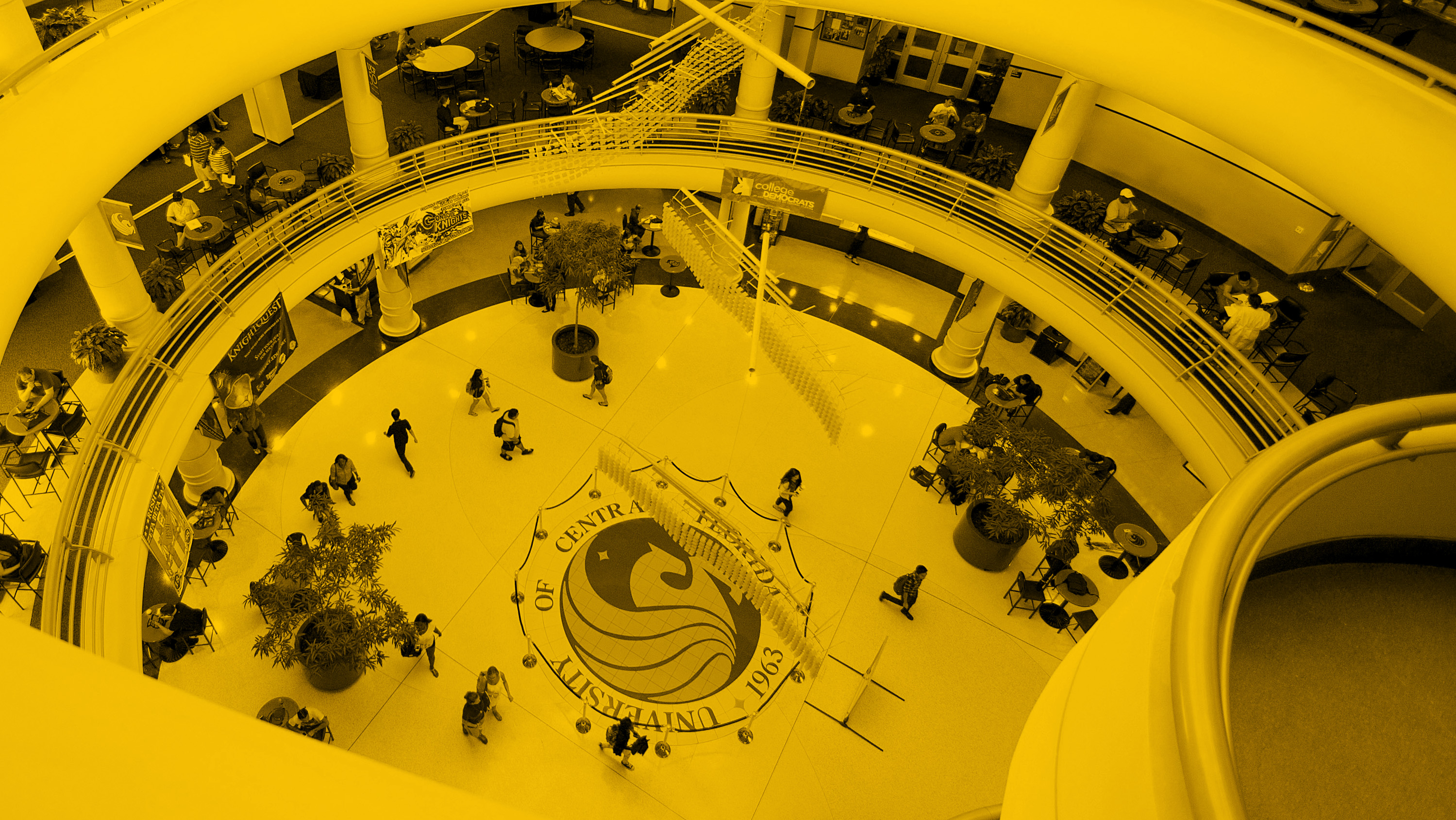 Causality-Free Modeling of a Wind Turbinewith Open-loop and Closed-loop ValidationResultsKazi Mohsin, Mohammad Odeh, Tri Ngo, Tuhin Das
Department of Mechanical & Aerospace Engineering 
University of Central Florida
Presentation Outline
Modeling approach
 Model overview
 Validation & discussion
 Conclusion & future work
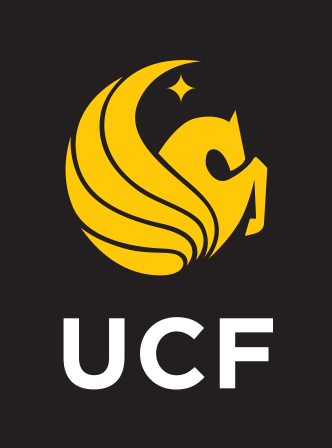 Modeling Approach
Control-oriented, Reconfigurable, and Acausal Floating Turbine Simulator (CRAFTS)
CRAFTS is built using an object-oriented, declarative, multi-domain modeling language Modelica
Acausal connection of components governed by mathematical equations
Features:
  Plug and play
  Reuse/swapping of model
  Increased composability
  User-friendly and computationally efficient to facilitate control co-design
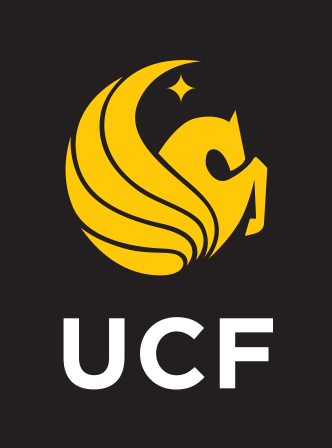 Modeling Overview
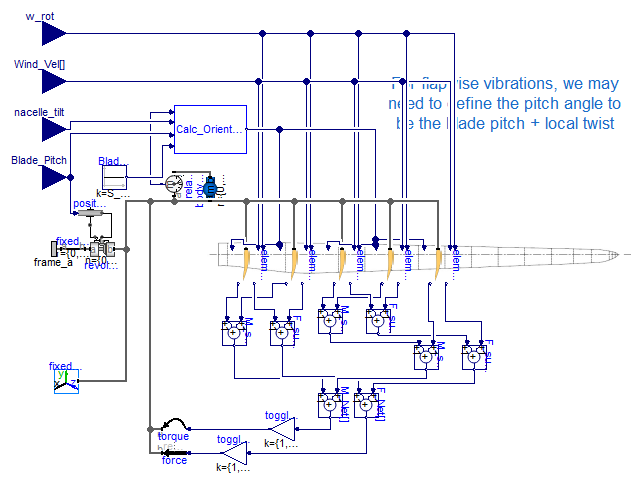 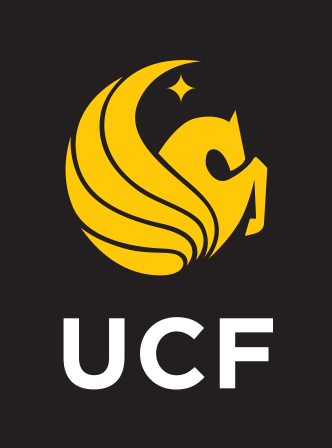 Modeling Overview
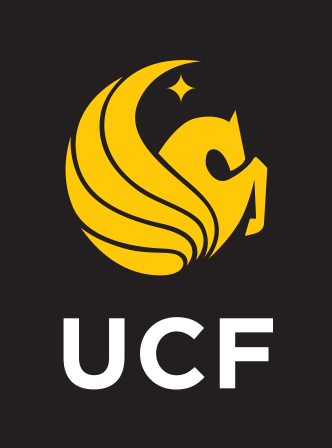 Test Cases
TC 1.x: Rotor speed maneuvers
 TC 2.x: Pitch maneuvers
 TC 3.x: Turbine control for a variety of wind conditions
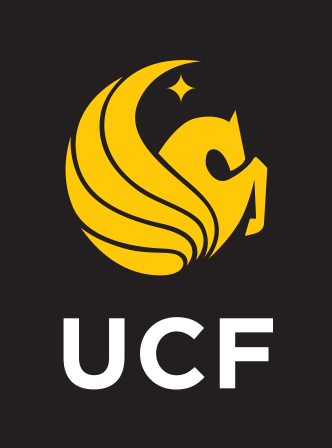 Validation: TC 1.1
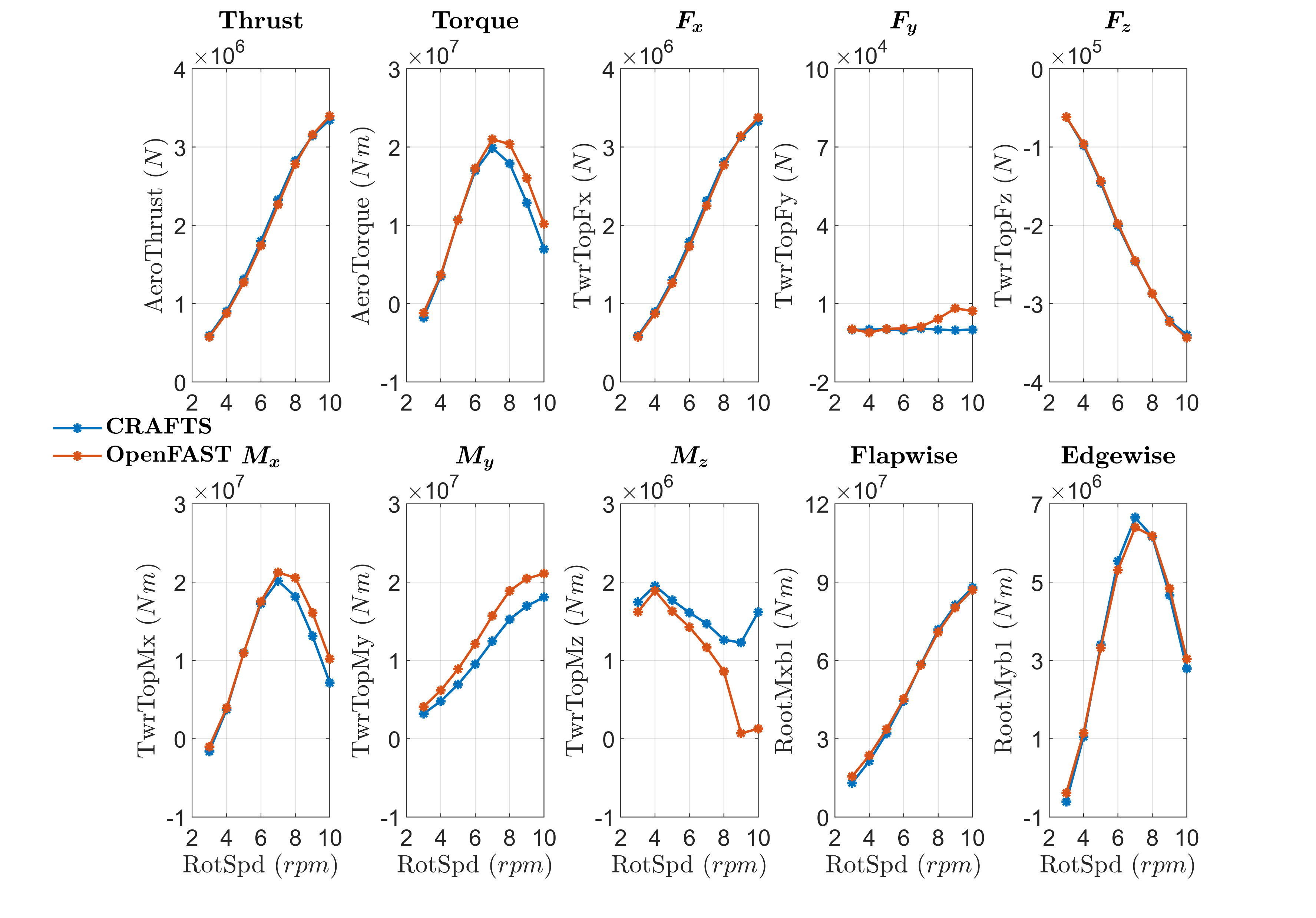 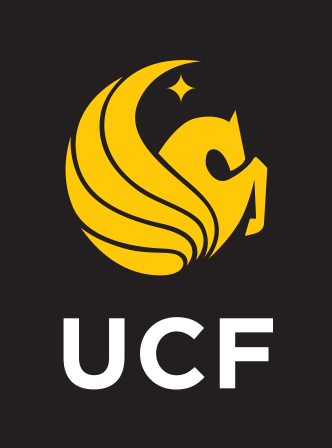 Validation: TC 1.2
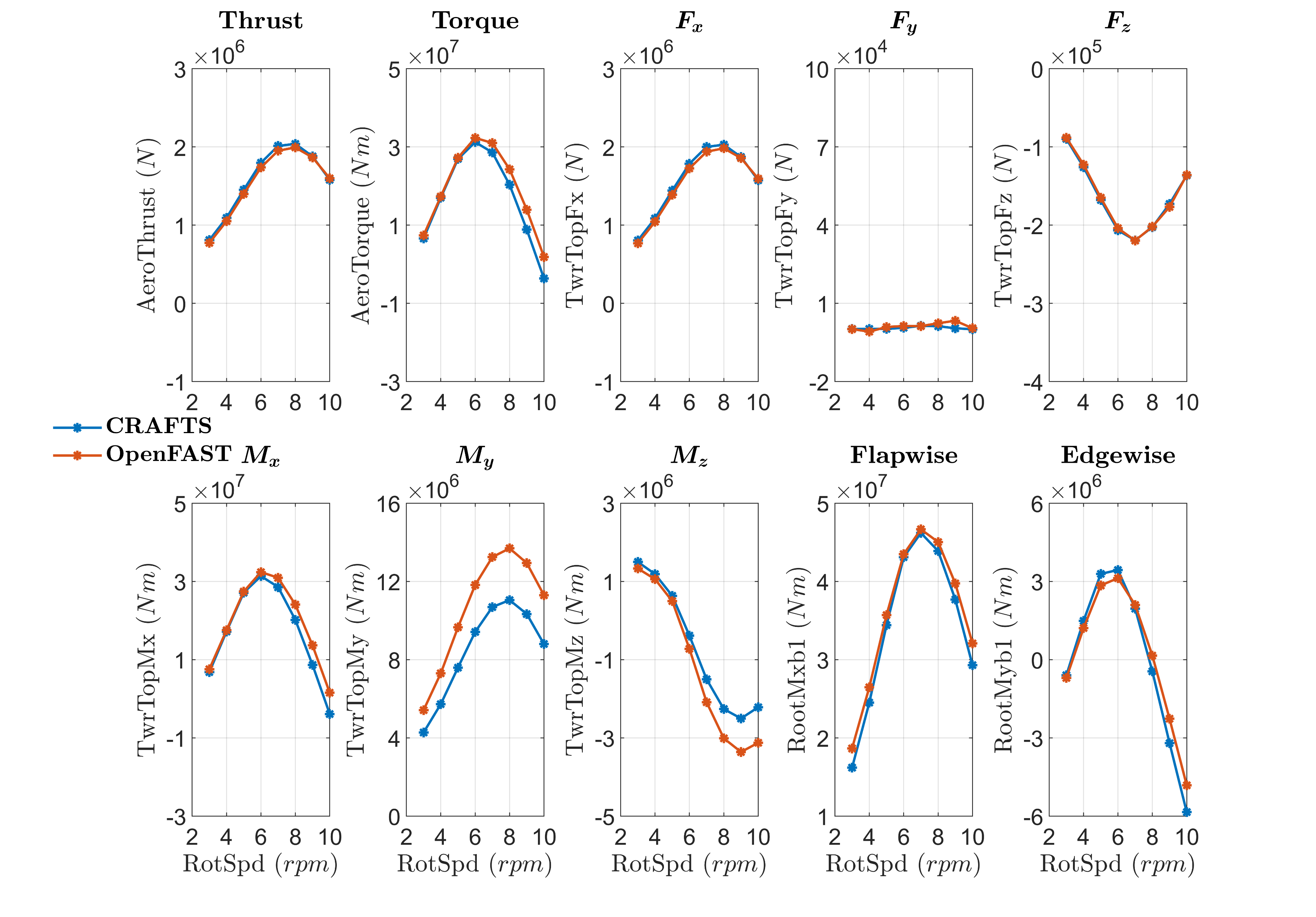 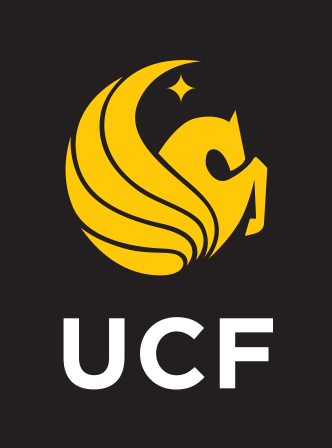 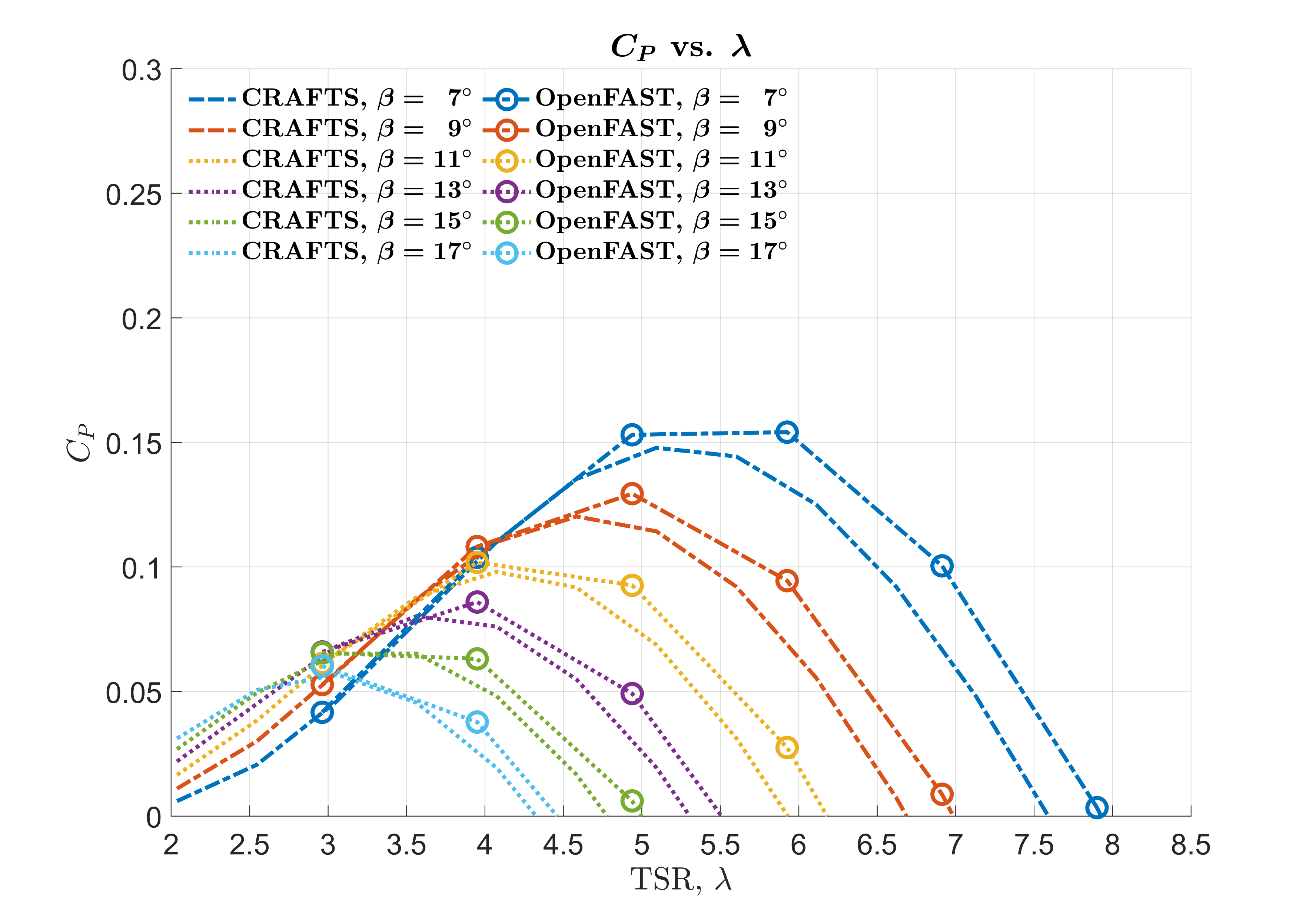 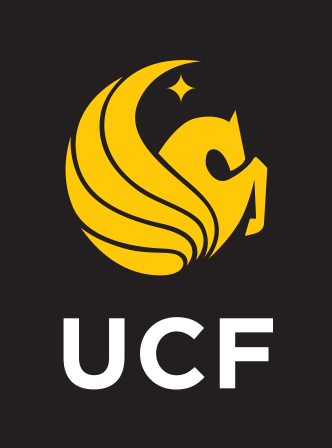 Validation: TC 2.x
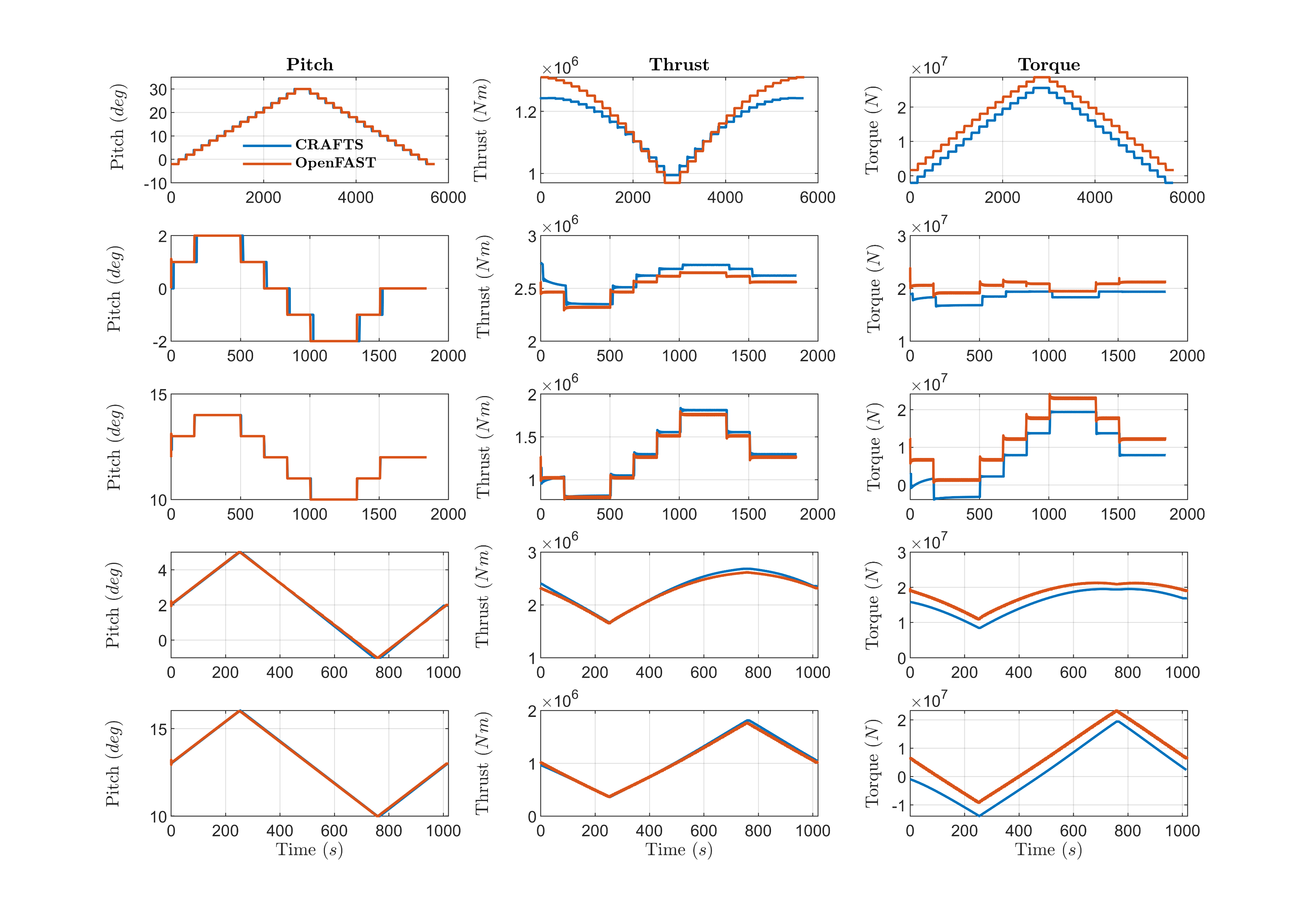 Pitching Maneuvers

Step    inputs: 3 
Ramp  inputs: 2 

No hysteresis effect
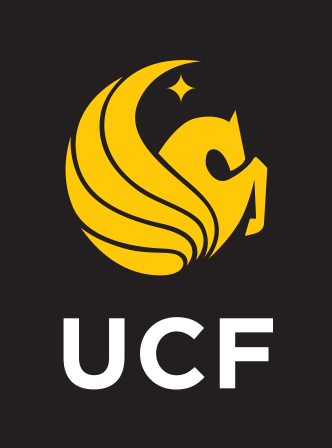 Validation: TC 3.x
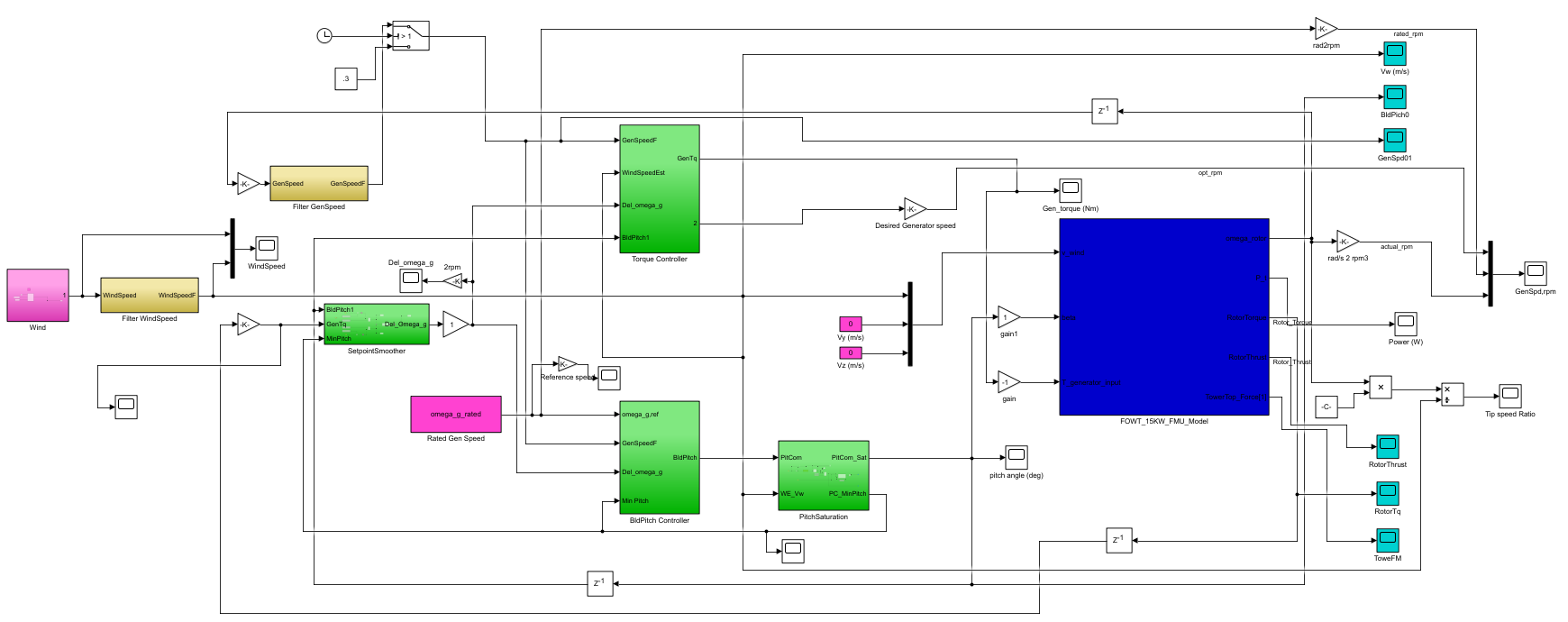 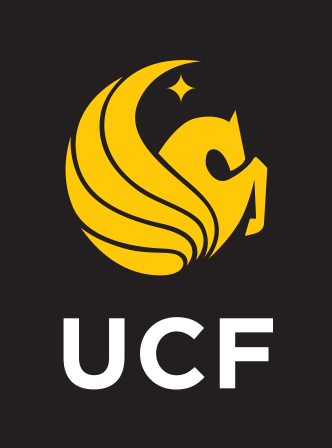 Validation: TC 3.1–2
Plant: CRAFTS v/s OpenFAST	
Controller: ROSCO
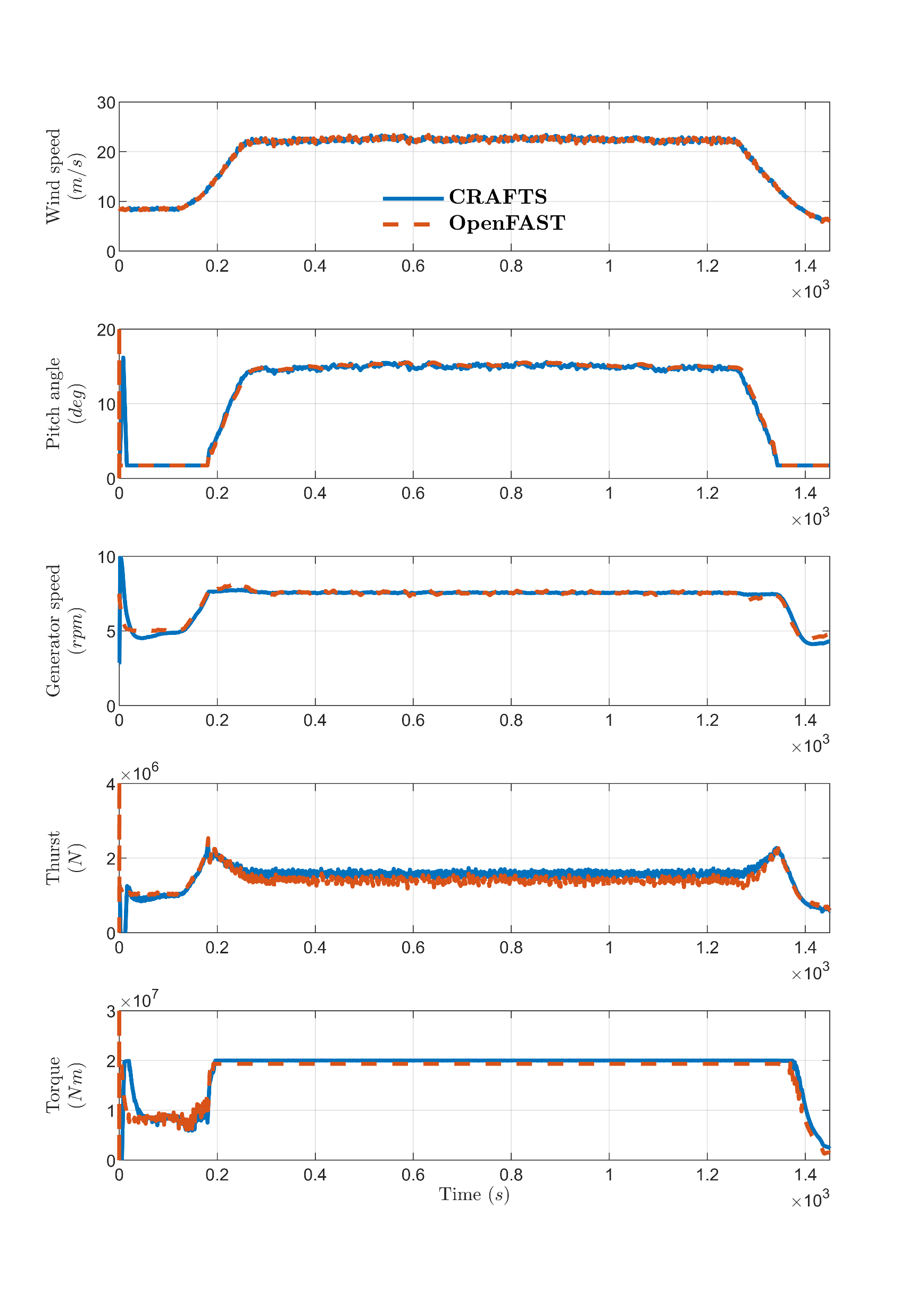 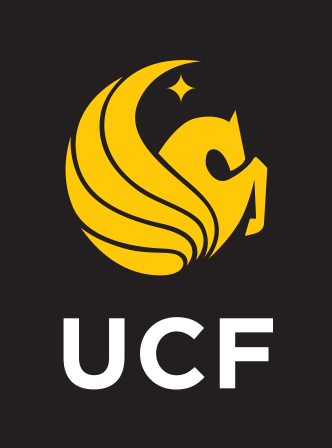 Validation: TC 3.2
Plant: CRAFTS v/s OpenFast	
Controllers: ROSCO
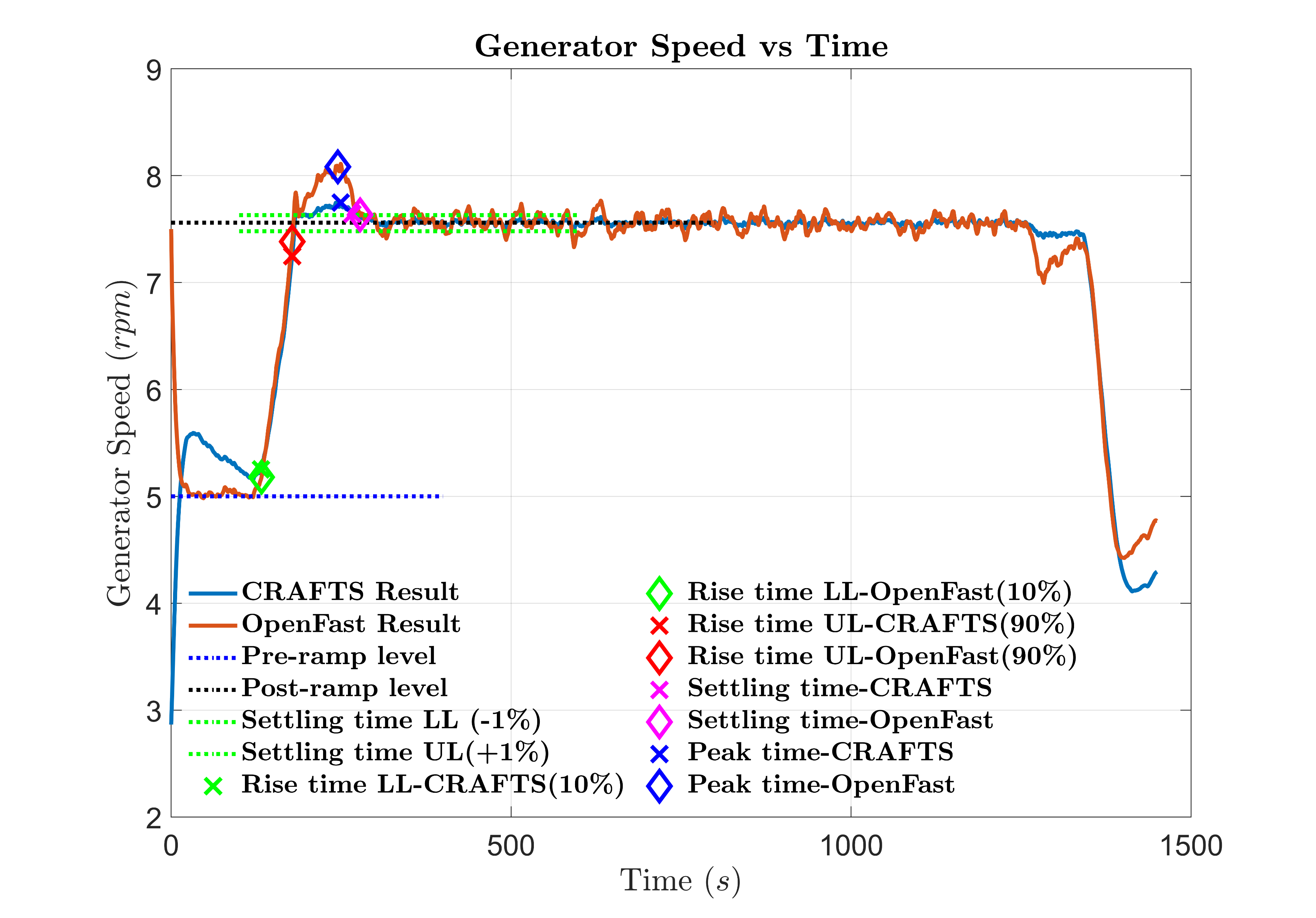 Time Domain Analysis

Similar rise, peak, settling time
Higher overshoot in OpenFAST
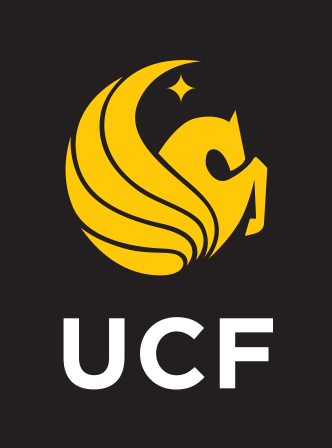 Validation: TC 3.3
Plant: CRAFTS v/s OpenFAST	
Controller: ROSCO
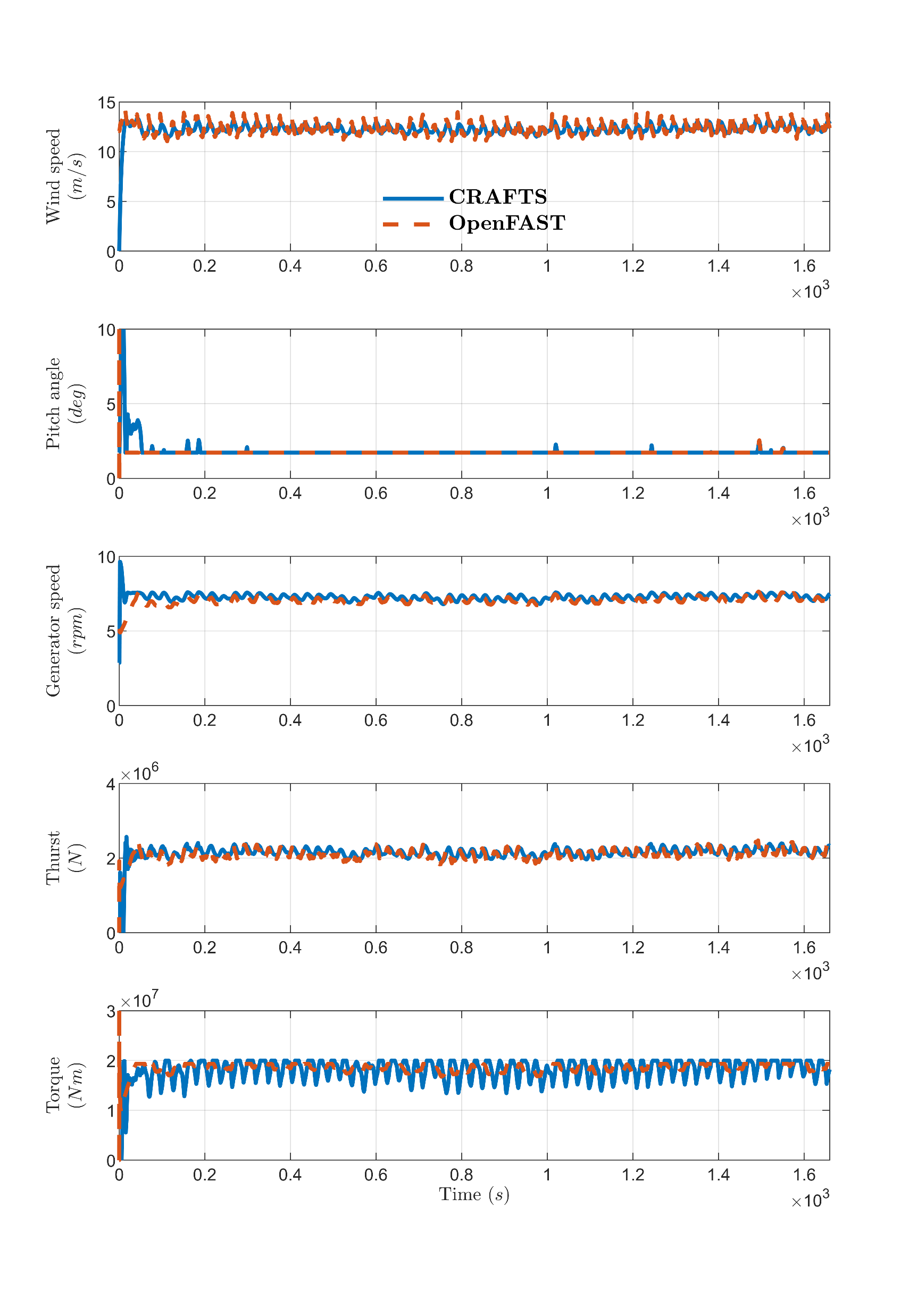 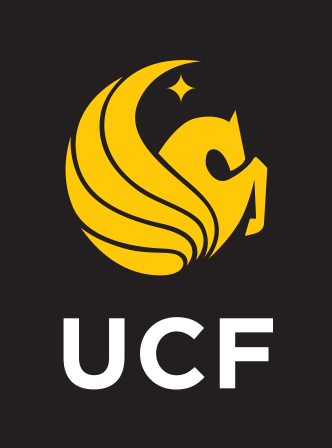 Conclusions & Future Work
Control-oriented, Reconfigurable, and Acausal Floating Turbine Simulator (CRAFTS).

Validated against OpenFAST, an industry-standard platform, for several test cases.

Floating platform will be incorporated to model FOWTs. 

Co-control design with individual pitch control, mooring line actuation, and multivariable robust control will be explored.
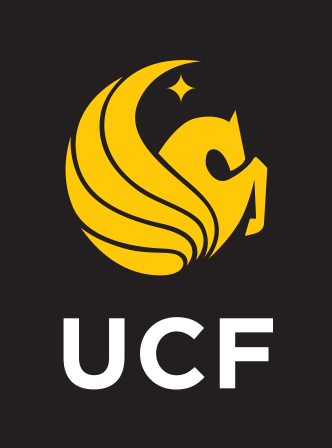